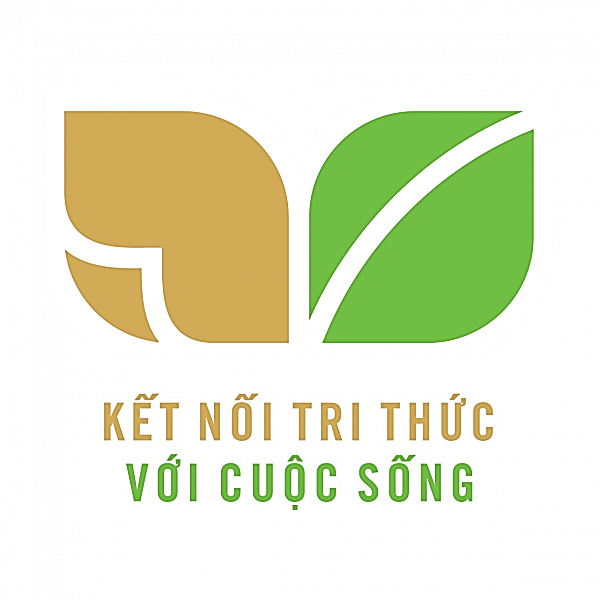 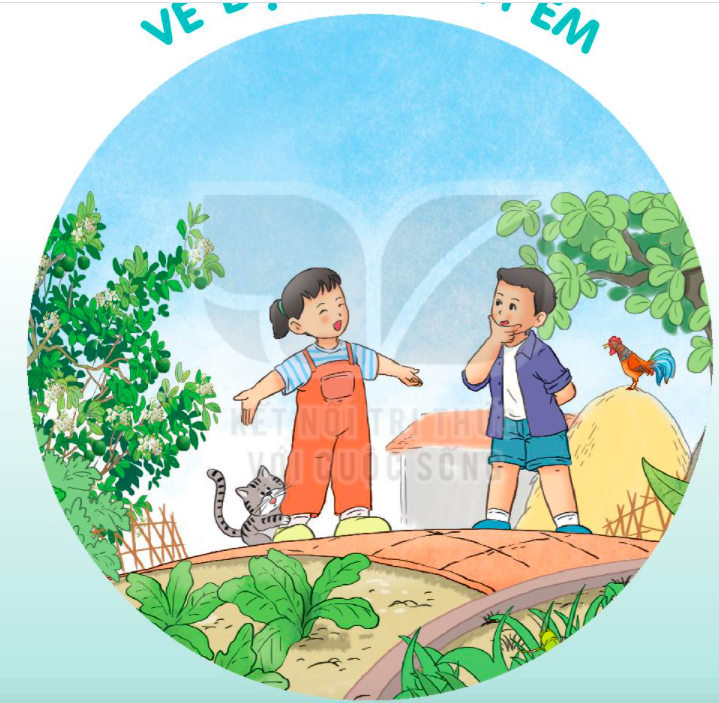 VẺ
ĐẸP
QUANH
EM
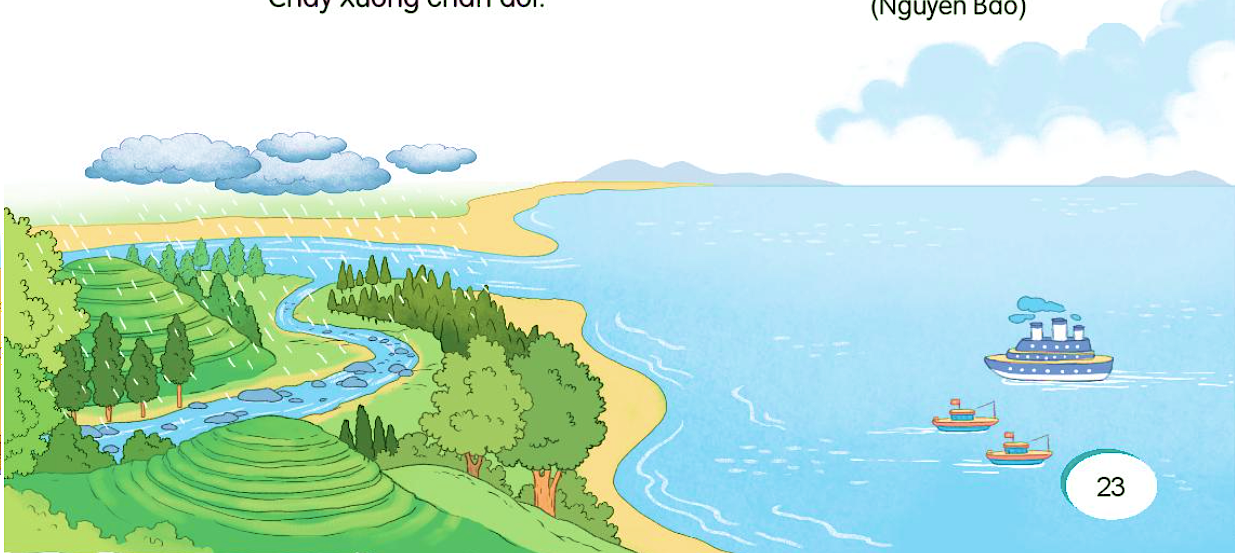 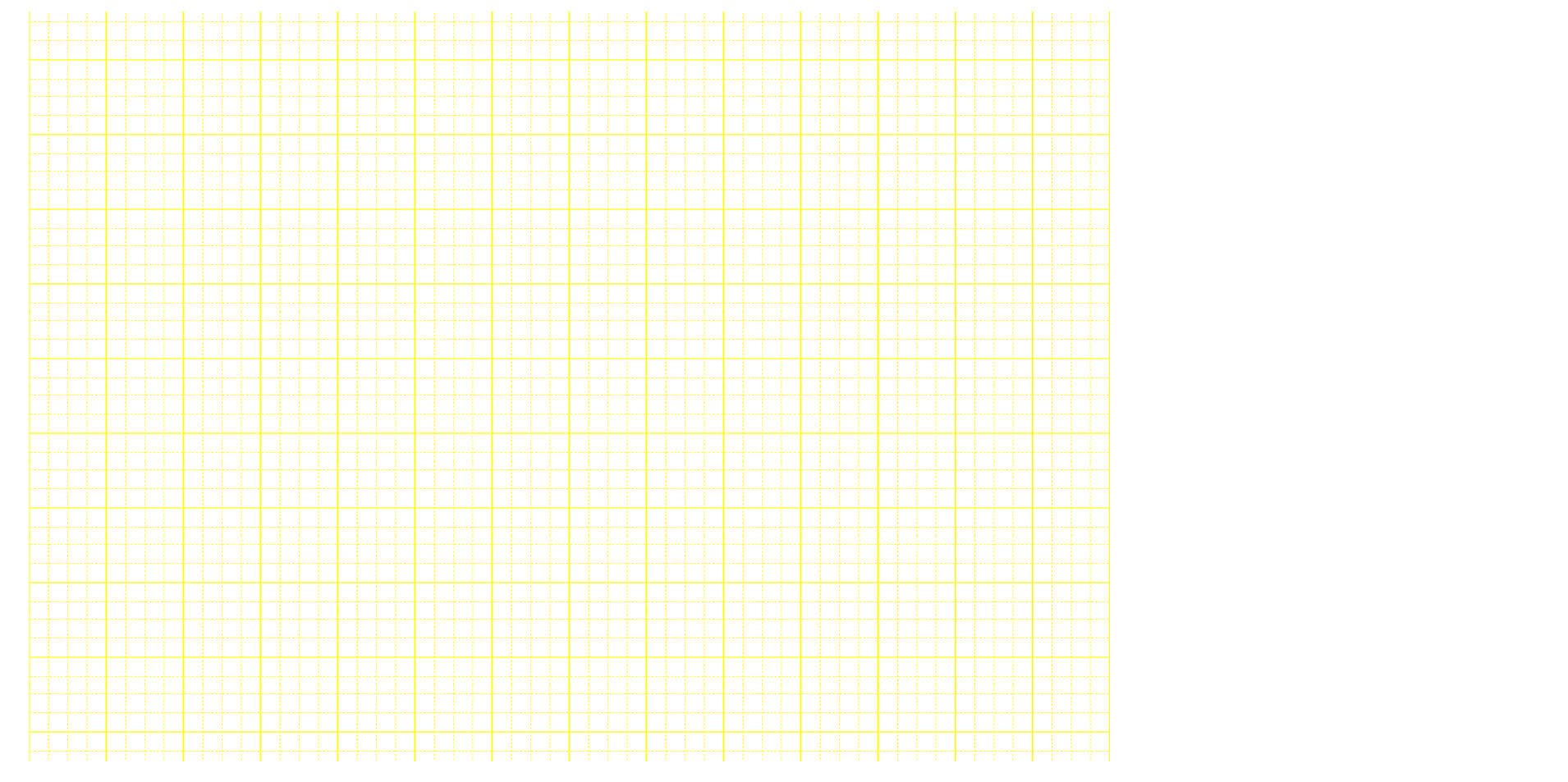 Thứ ba ngày 8 Ǉháng 2 năm 2022
Tiếng Việt
Nói và nghe: Kể chuyện Chiếc đèn lồng(T4)
Yêu cầu cần đạt:
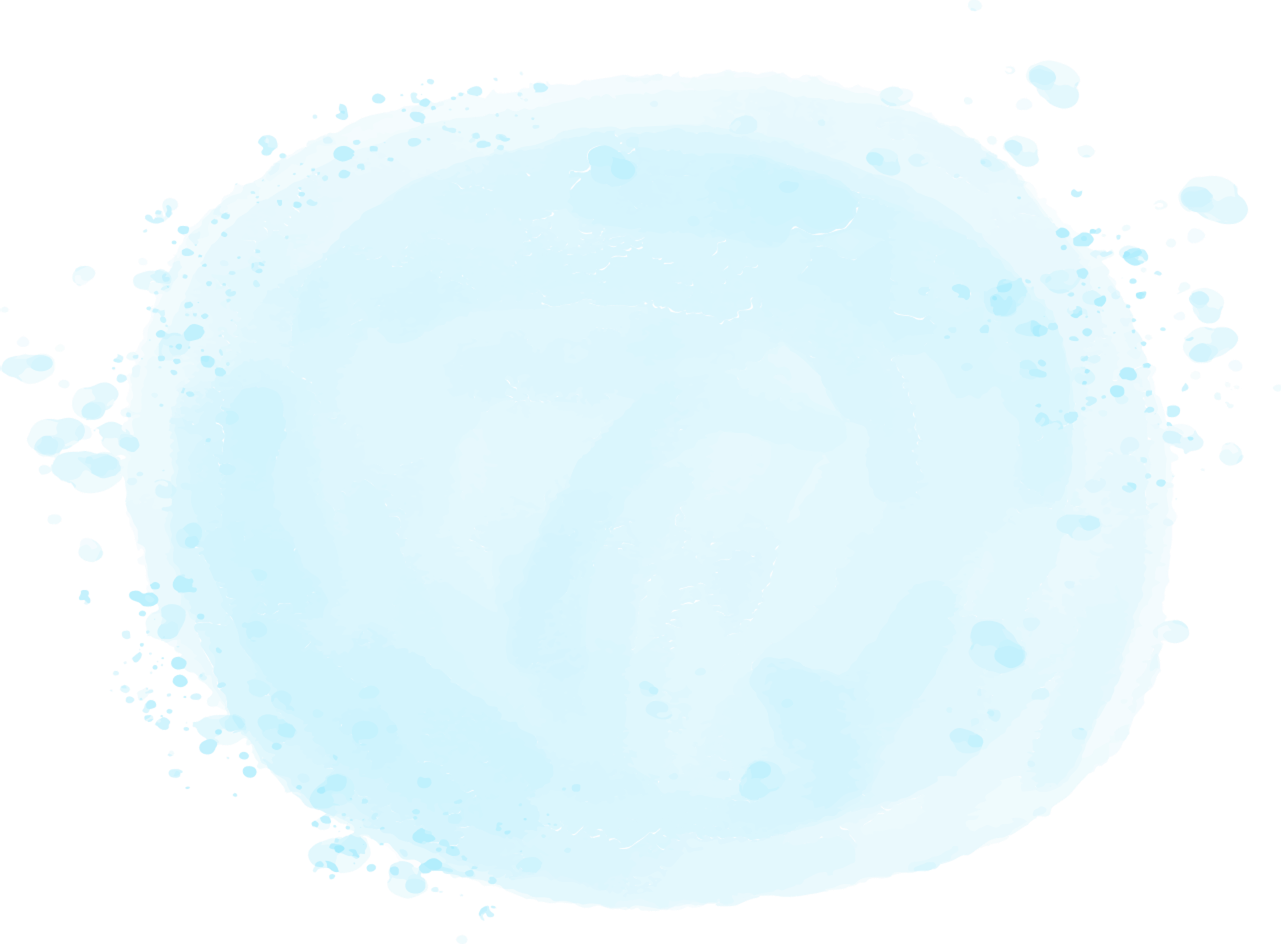 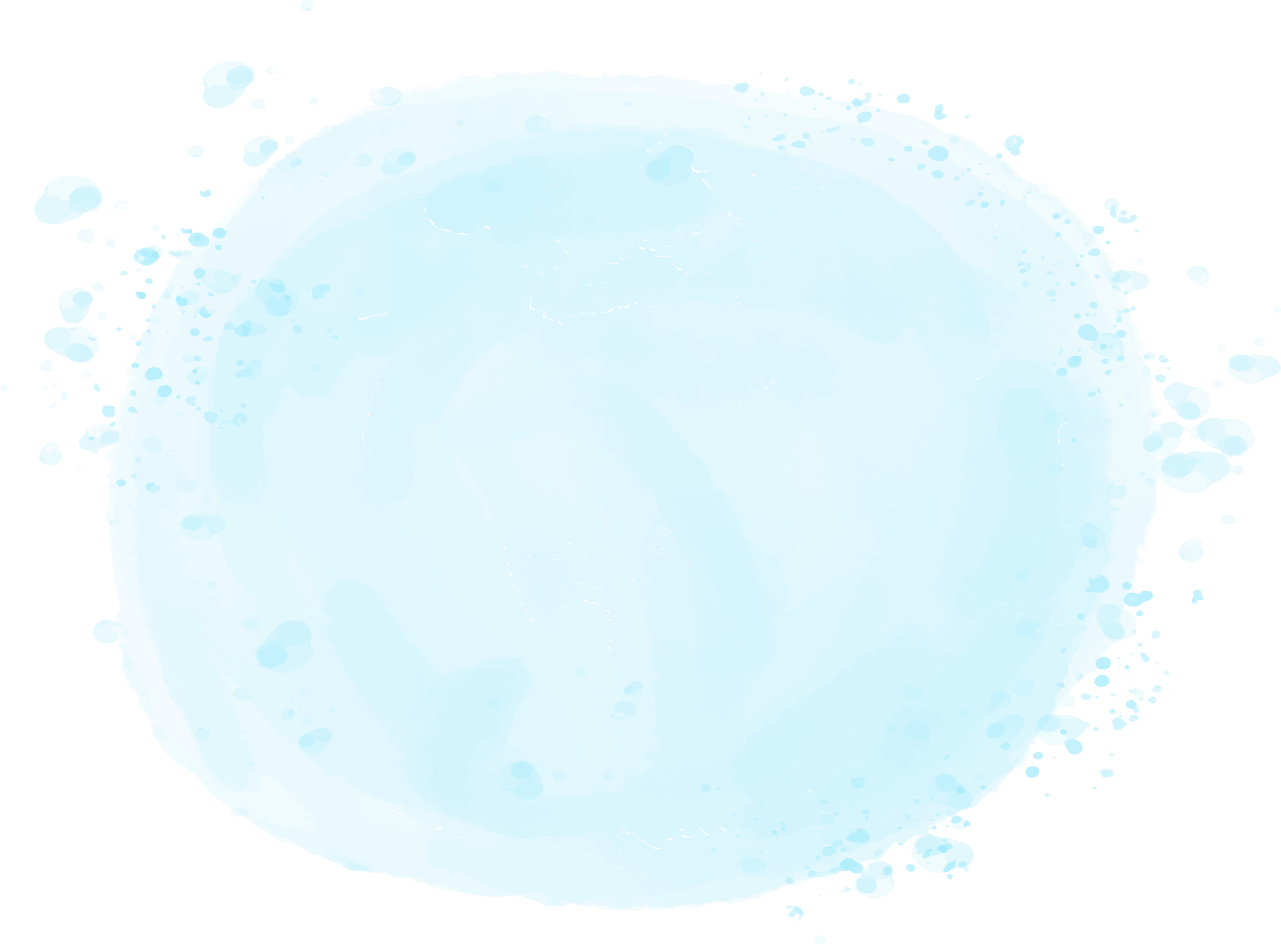 - Hiểu được câu chuyện Chiếc đèn lồng.
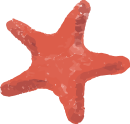 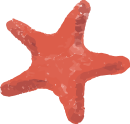 - Kể lại được từng đoạn câu chuyện dựa vào tranh và caauhoir gợi ý dưới tranh
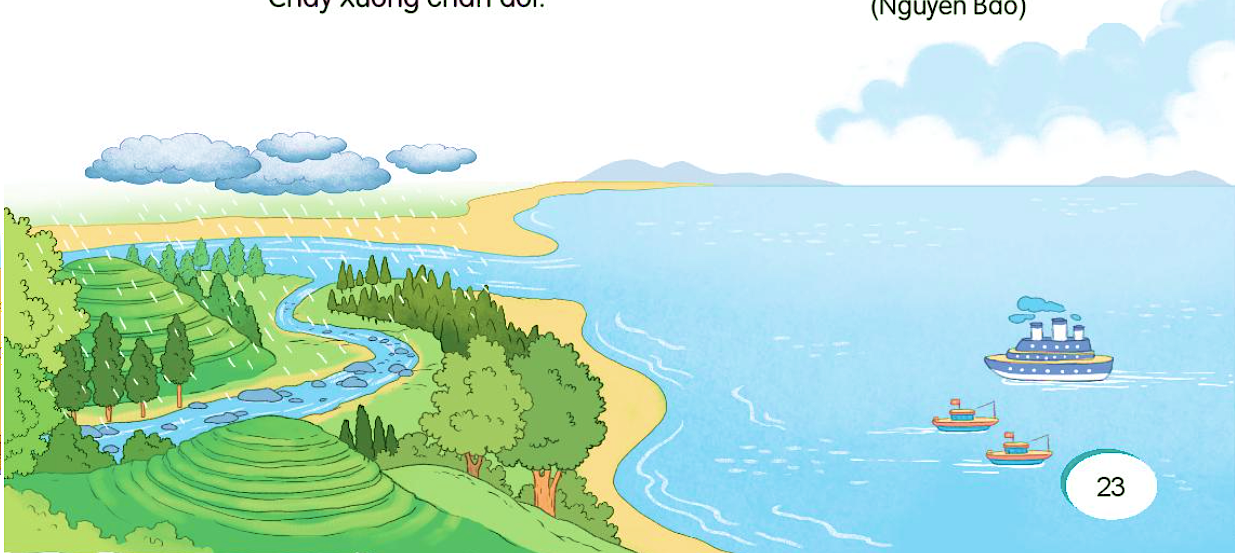 Nói và nghe
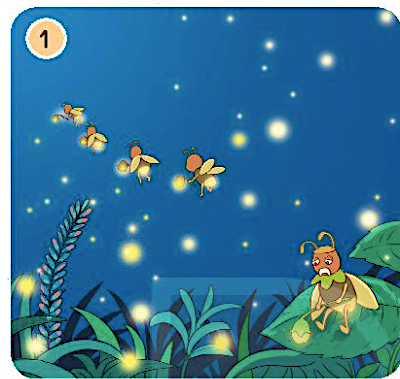 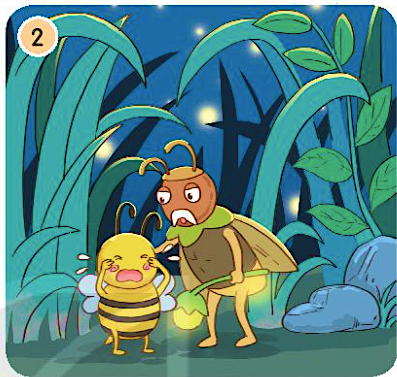 Chiếc đèn lồng
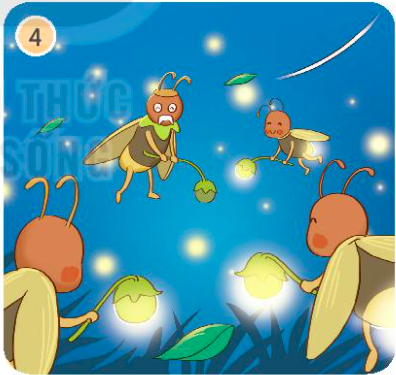 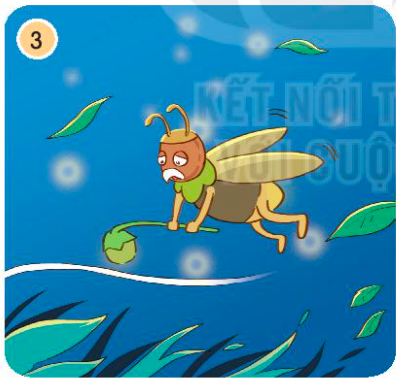 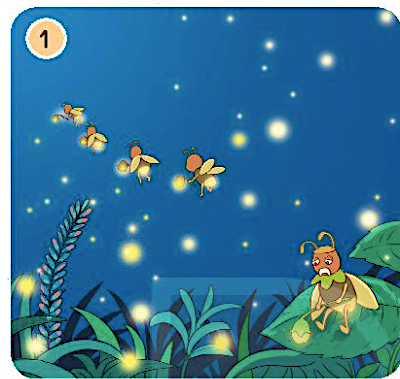 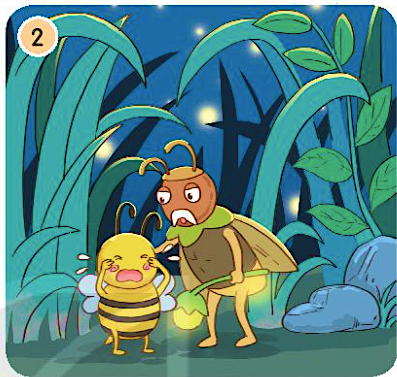 Bác đom đóm làm gì khi nghe tiếng khóc của ong non?
Bác đom đóm già nghĩ gì khi nhìn bầy đom đóm nhỏ rước đèn lồng?
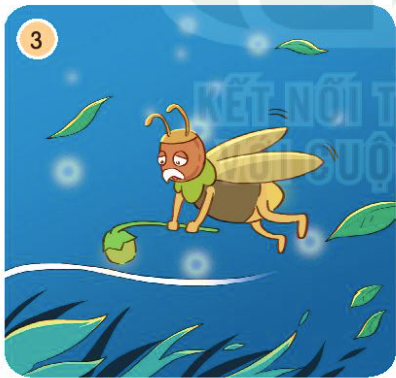 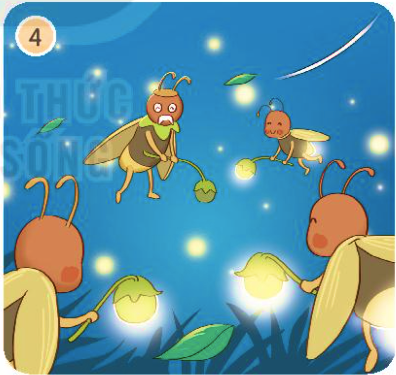 Chuyện gì xảy ra với bác đom đóm sau khi đưa ong non về nhà?
Điều gì khiến bác đom đóm cảm động?
Kể lại từng đoạn của câu chuyện
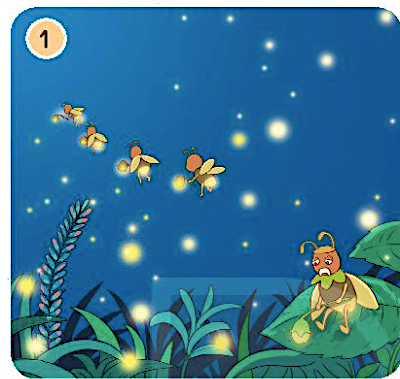 Bác đom đóm già nghĩ gì khi nhìn bầy đom đóm nhỏ rước đèn lồng?
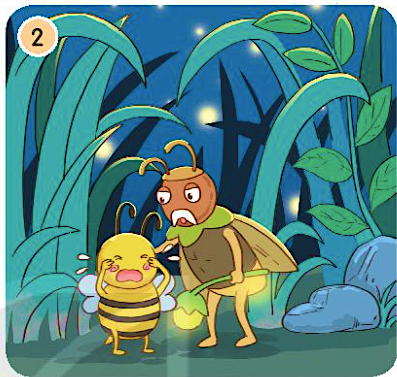 Bác đom đóm làm gì khi nghe tiếng khóc của ong non?
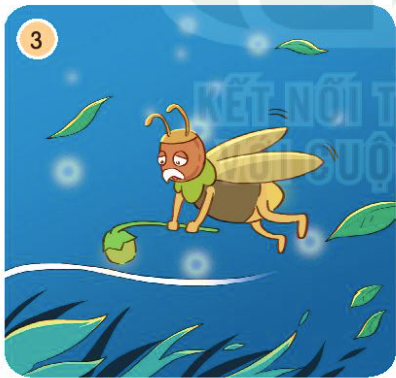 Chuyện gì xảy ra với bác đom đóm sau khi đưa ong non về nhà?
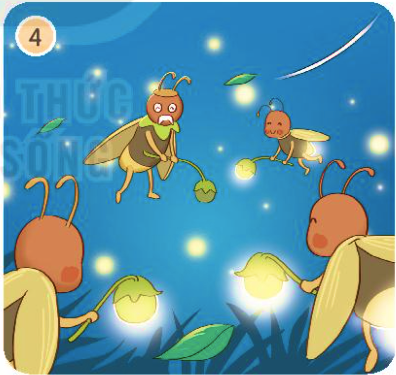 Điều gì khiến bác đom đóm cảm động?
Kể cho người thân về bác đom đóm già trong câu chuyện Chiếc đèn lồng.
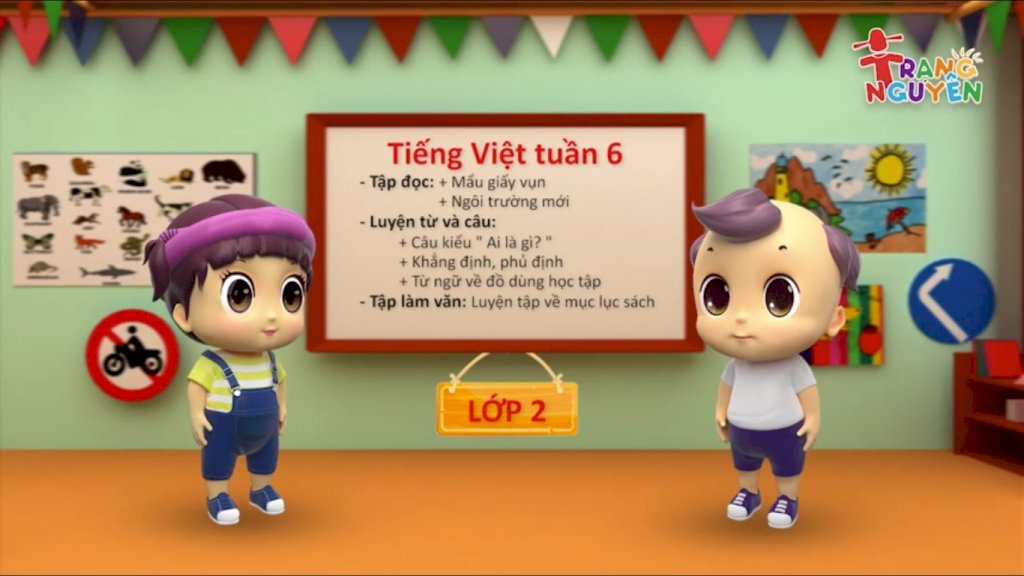 Vận dụng
Hôm nay, con học bài gì ?
Sau bài học, con đạt được những yêu cầu cần đạt nào?
Yêu cầu cần đạt:
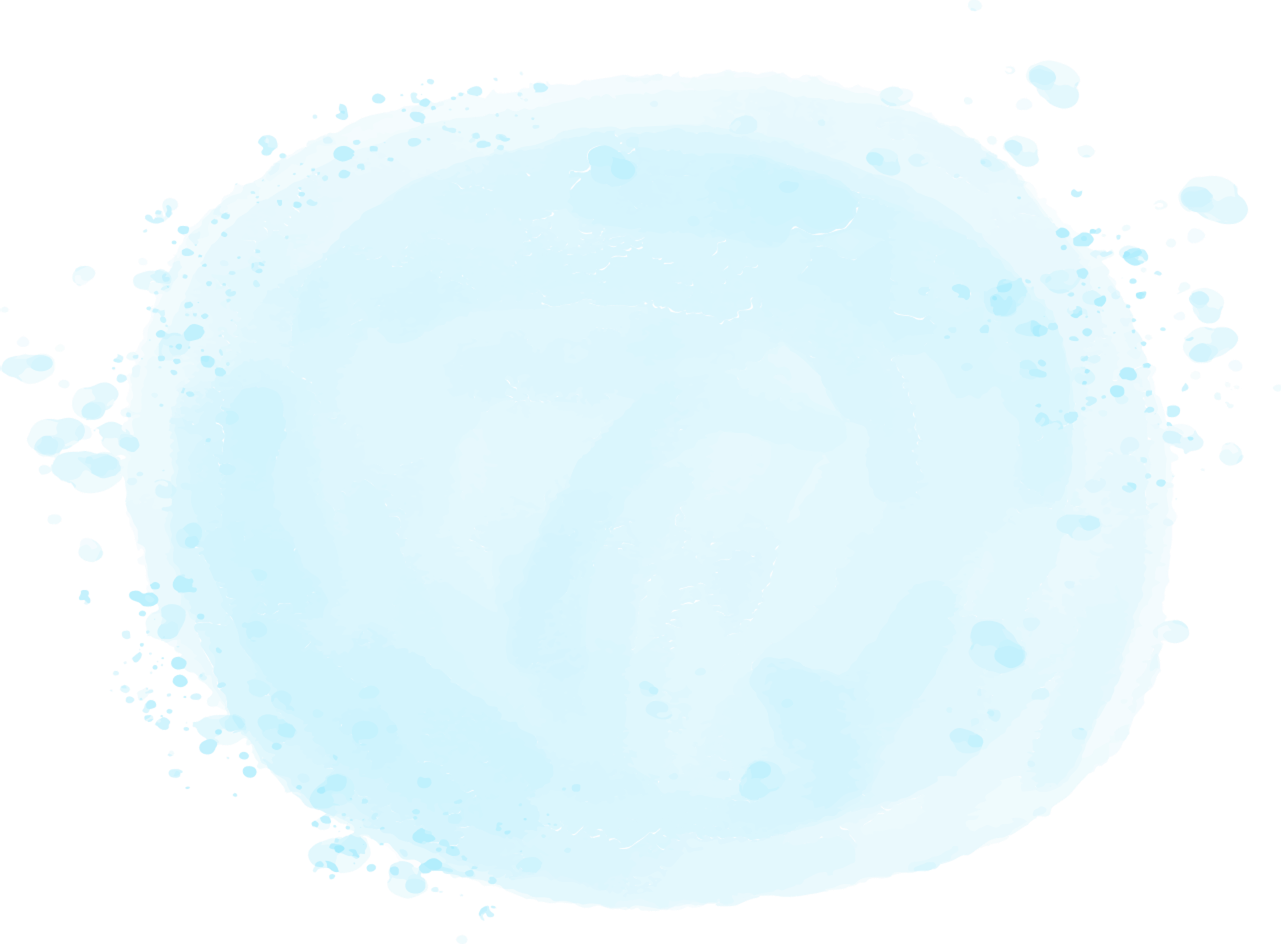 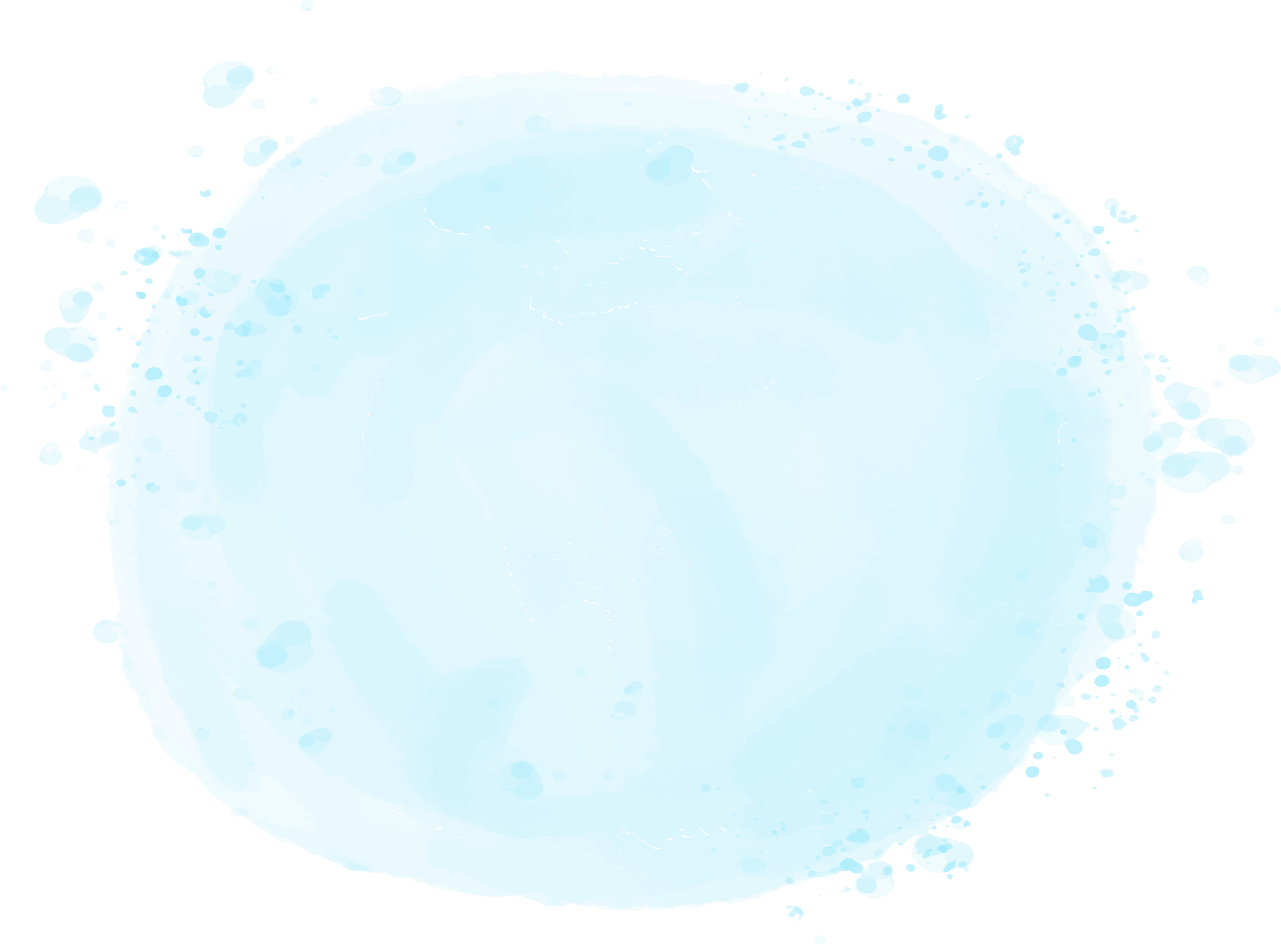 - Hiểu được câu chuyện Chiếc đèn lồng.
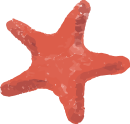 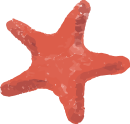 - Kể lại được từng đoạn câu chuyện dựa vào tranh và caauhoir gợi ý dưới tranh
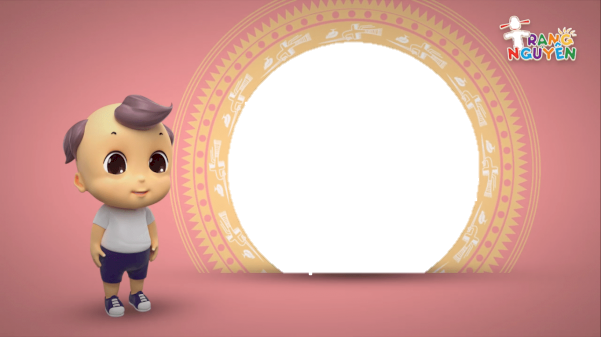 Định hướng tiếp theo
Chuẩn bị: Đọc “Mùa vàng
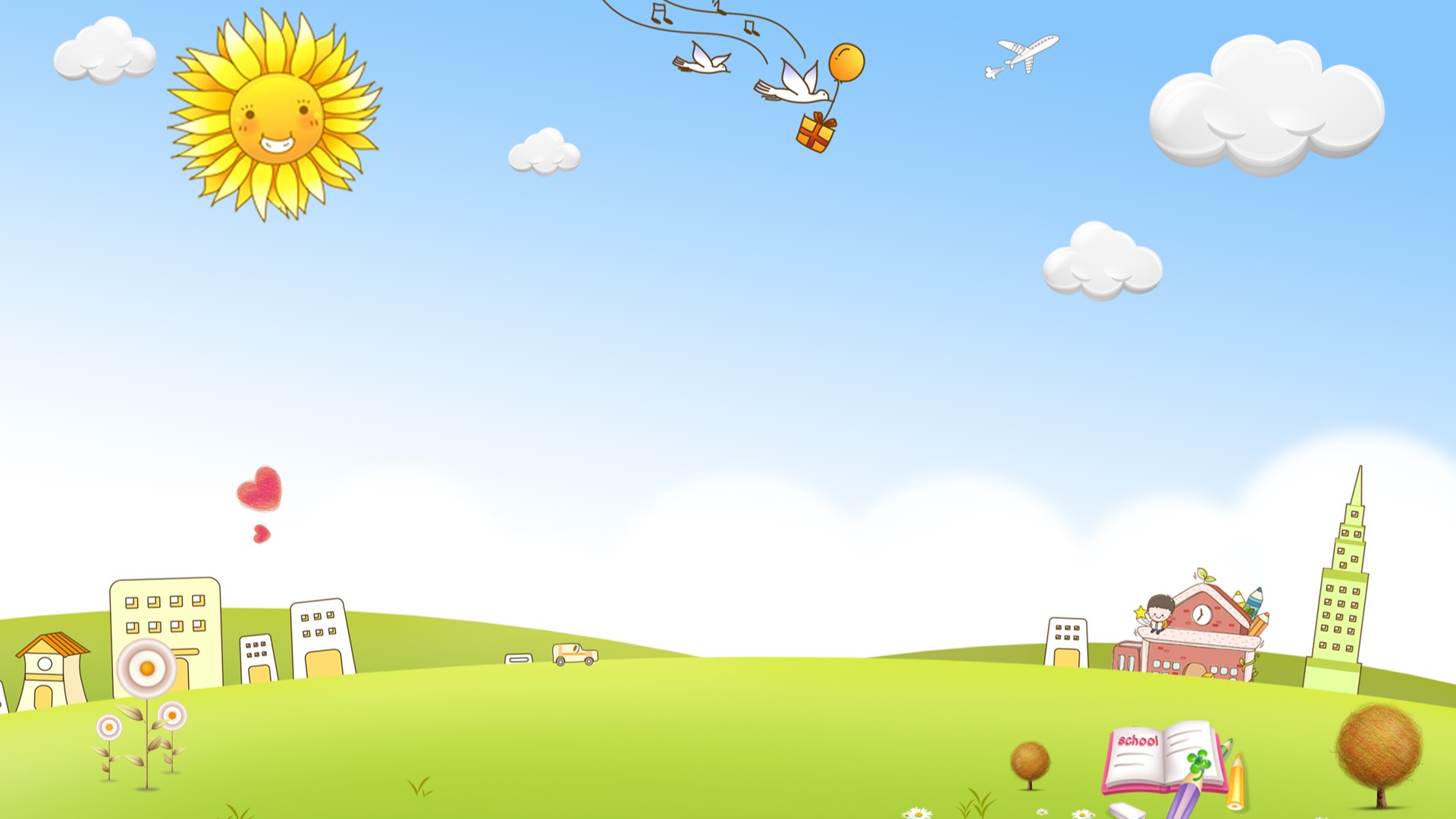 CHÚC CÁC CON 
CHĂM NGOAN HỌC GIỎI